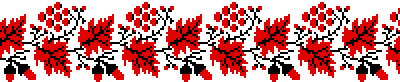 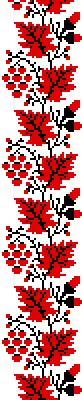 Вивчення народних традицій рідного краю на уроках музичного мистецтва як засіб формування національної етнокультури
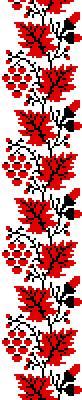 Старик Оксана Остапівна - учитель музичного мистецтваКомарівської загальноосвітньої  школи І-ІІ ступенів
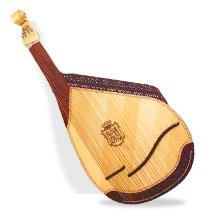 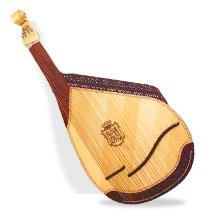 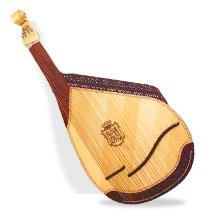 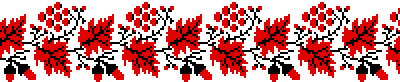 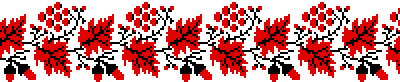 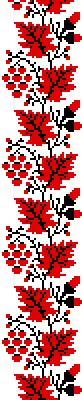 „ ... і як би не змінювався світ,
куди б не закинула тебе доля,
завжди зберігай у серці ті
духовні скарби, які дісталися тобі
у спадок від попередніх поколінь...”
                                                     А. Сокіл
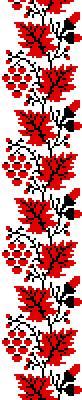 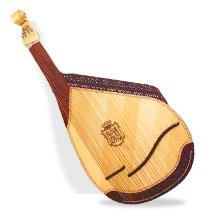 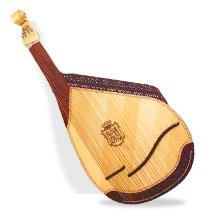 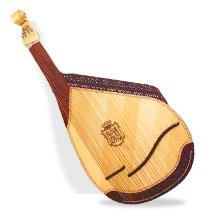 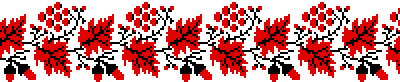 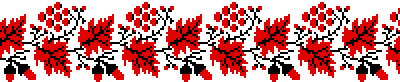 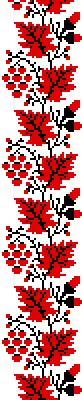 Основна мета моєї роботи як вчителя музичного мистецтва -формувати творчу, духовно багату особистість на матеріалі музичної спадщини українського народу.
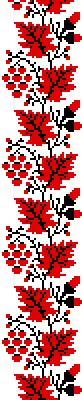 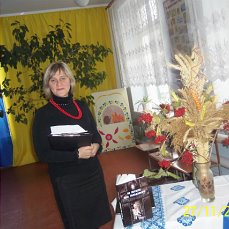 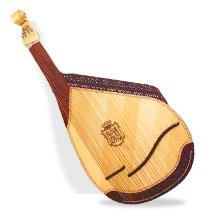 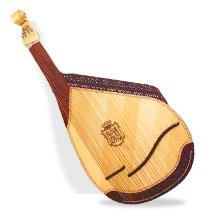 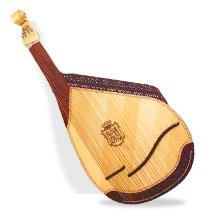 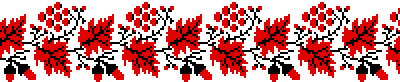 Основний зміст моєї роботи
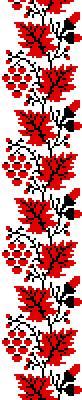 залучення дітей до збору зразків 
народної музичної творчості 
(пісень, інструментальних мелодій, ігор) ;
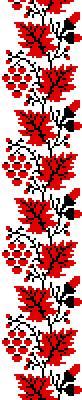 масове залучення школярів до 
проведення календарно-обрядових  свят, театралізованих дійств
 і інших культурно-мистецьких заходів;
проведення в рамках шкільного уроку музичного мистецтва
 комплексного вивчення музичних та фольклорних джерел
залучення до процесу музично-естетичного
 виховання школярів батьків та людей старшого покоління;
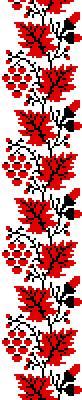 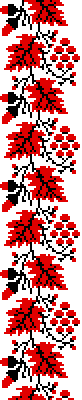 Учні повинні  знати і розуміти:
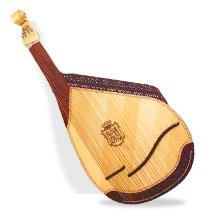 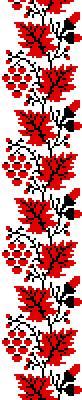 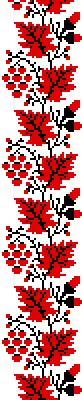 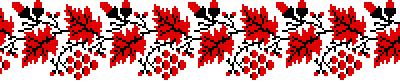 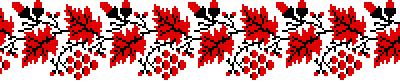 Давні українські осінні обряди
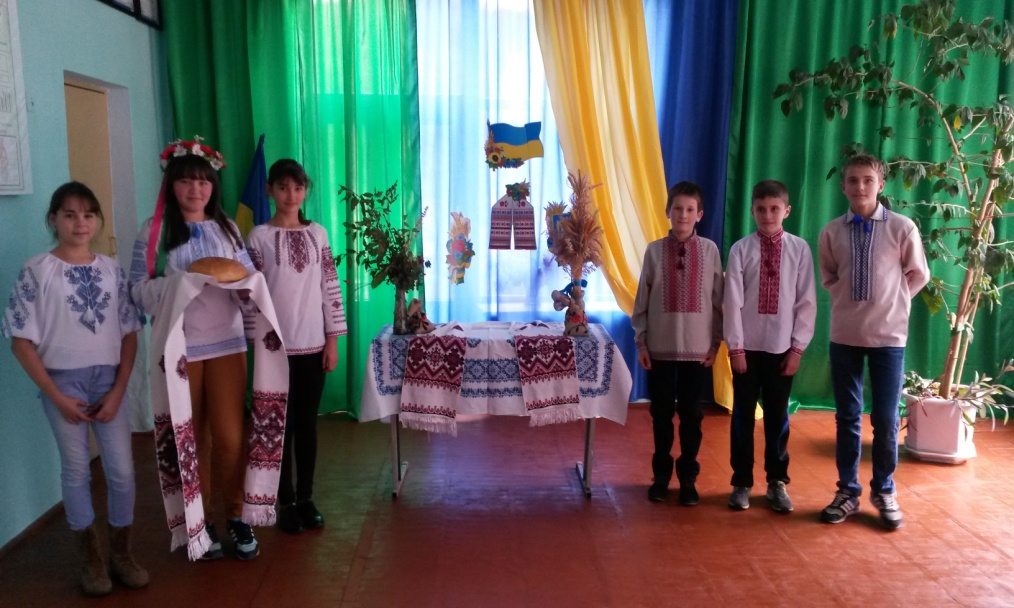 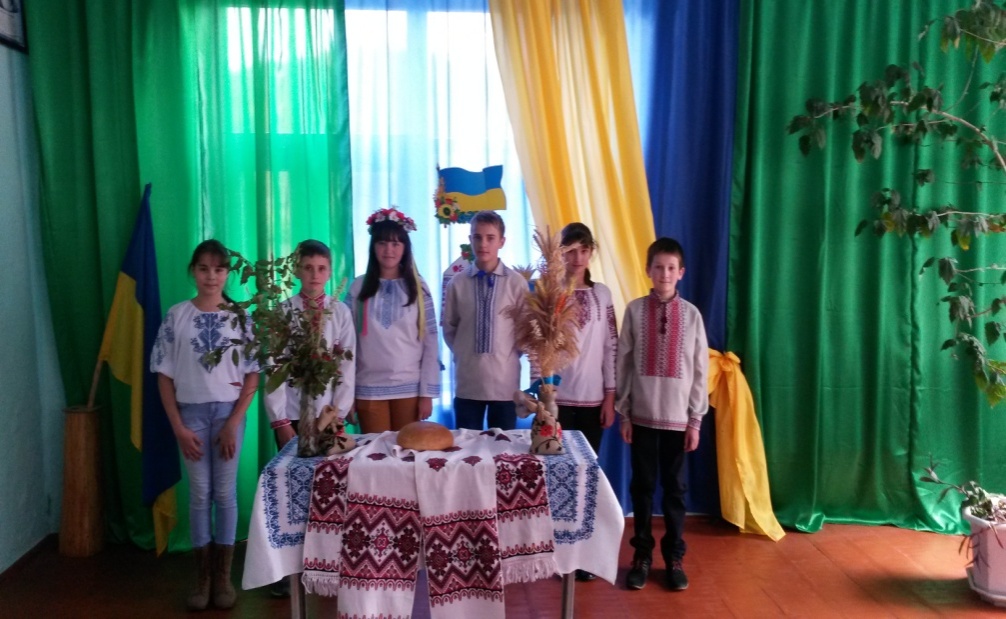 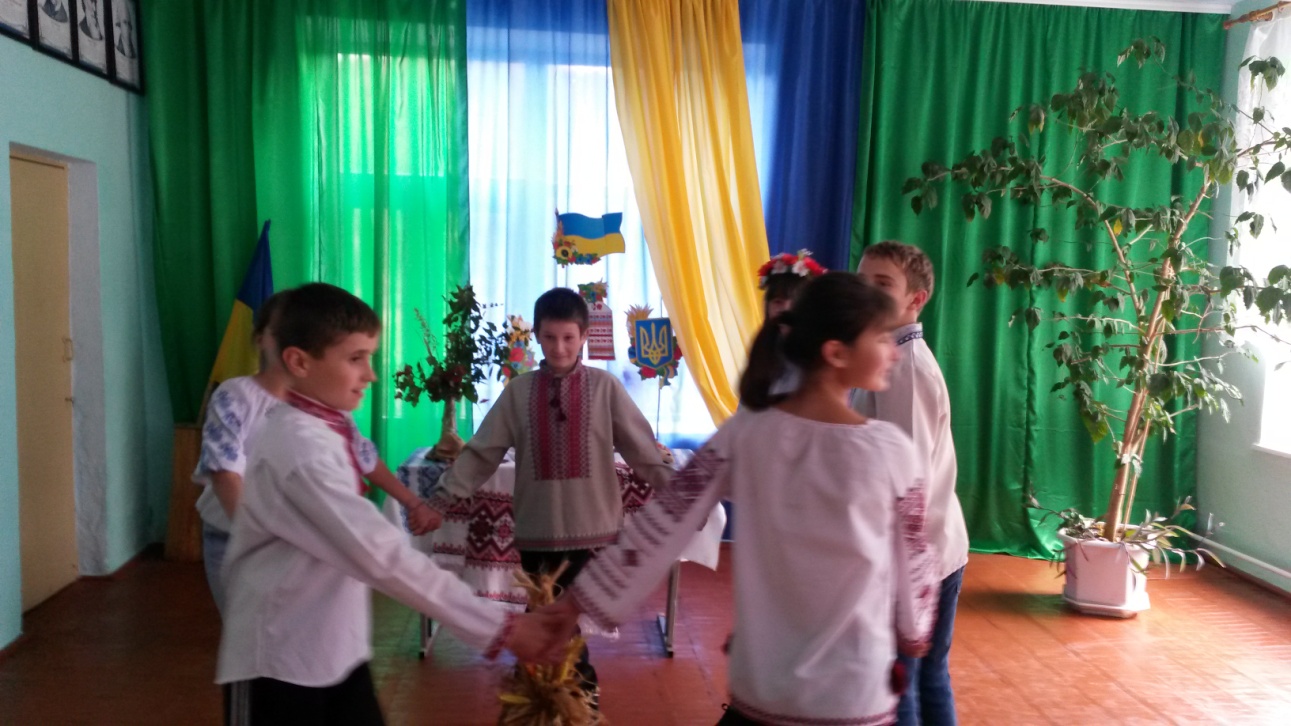 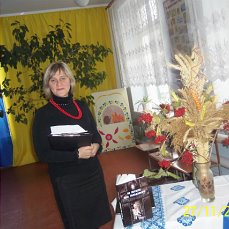 Музичний проект «Пісні моєї родини»
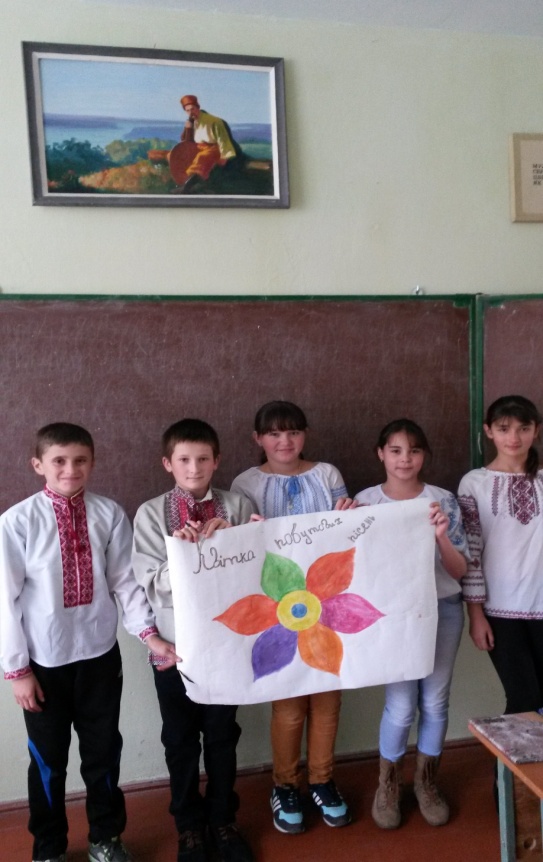 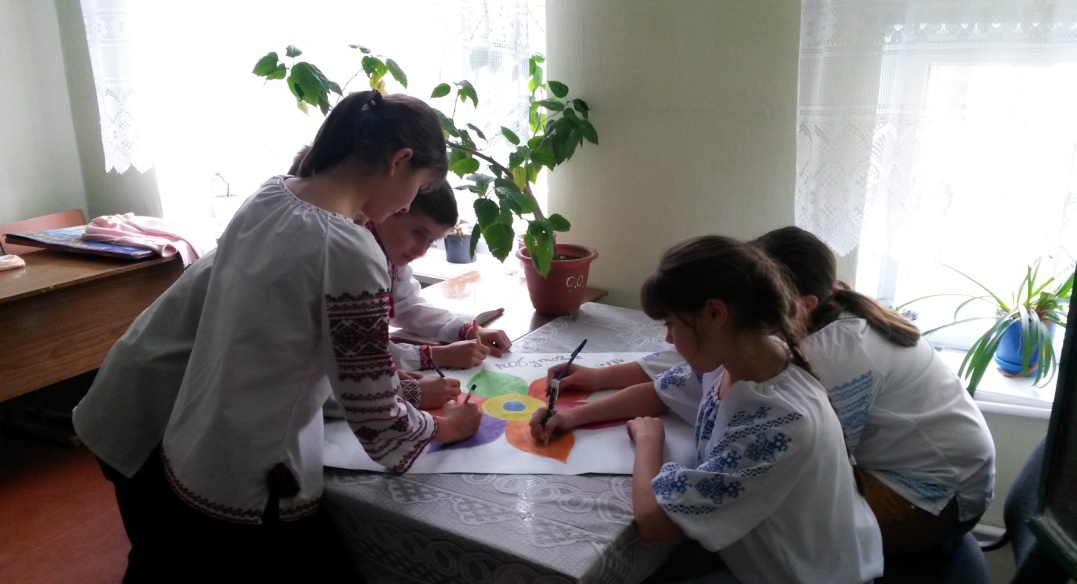 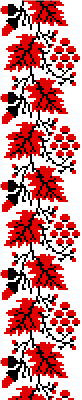 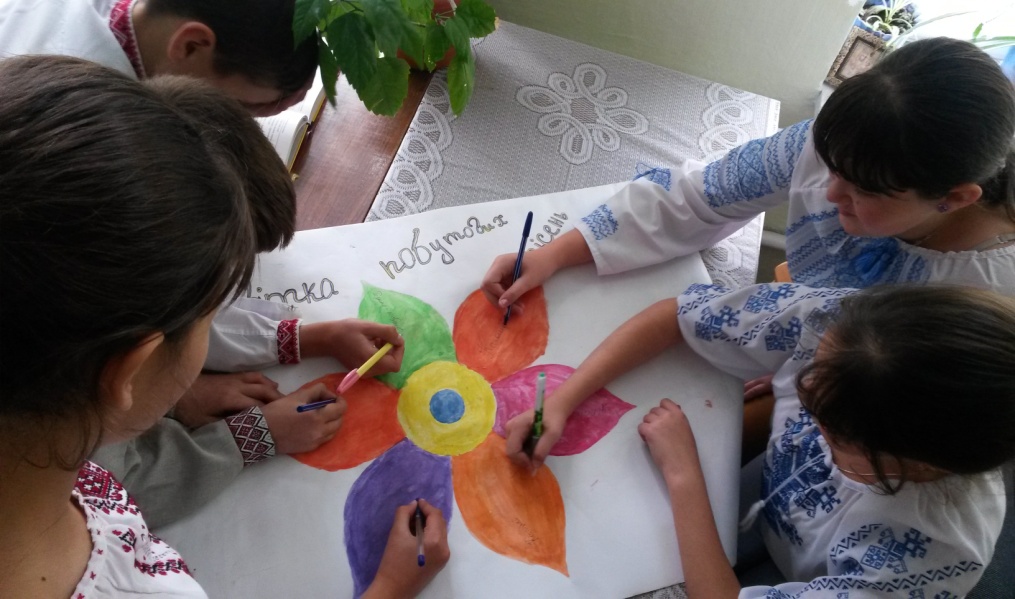 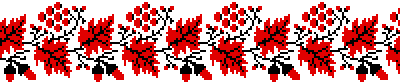 Кунцьо Василь - соліст оркестру національного заслуженого академічного українського народного хору України імені Г. Г. Верьовки
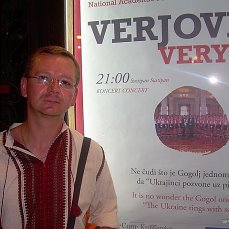 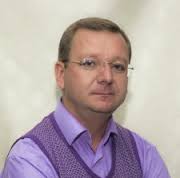 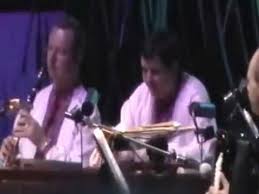 Народився в м.Монастириська.
 Закінчив Національну музичну академію ім. П.І.Чайковського
Давні українські зимові обряди
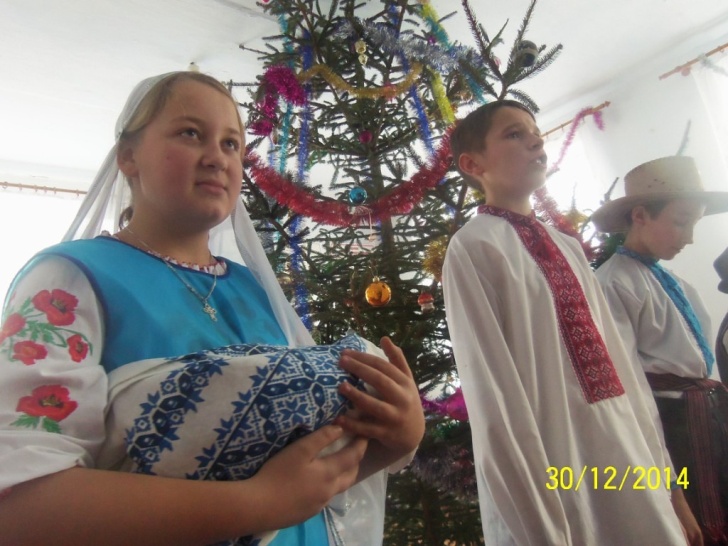 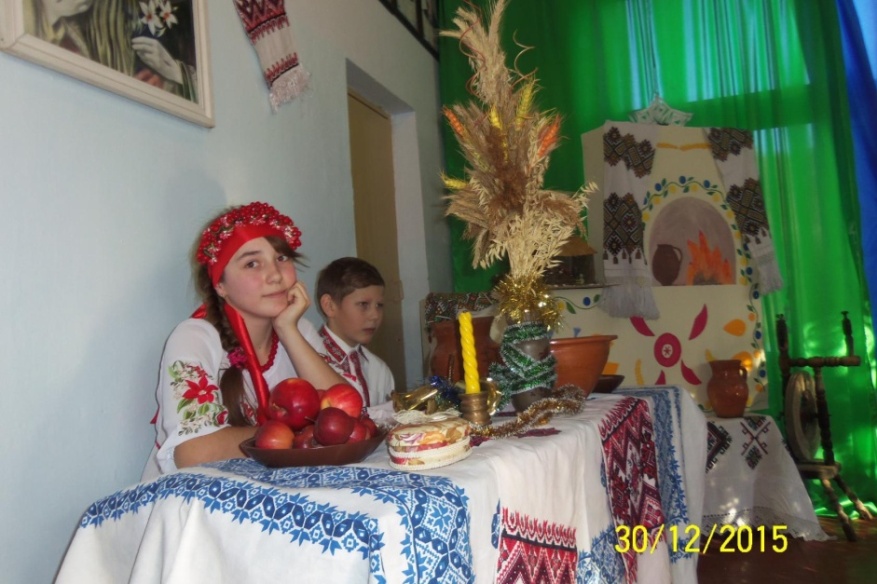 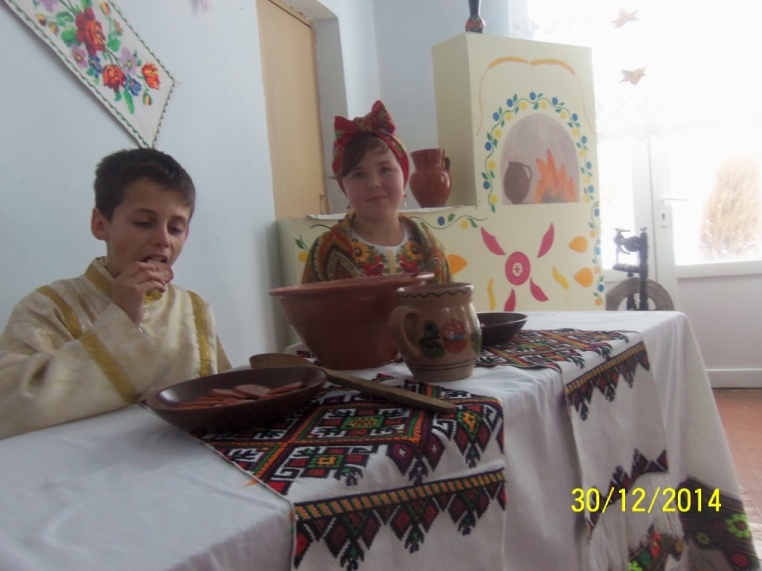 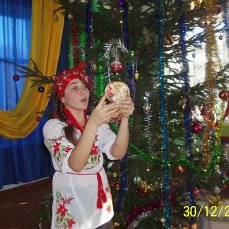 Колядки, щедрівки
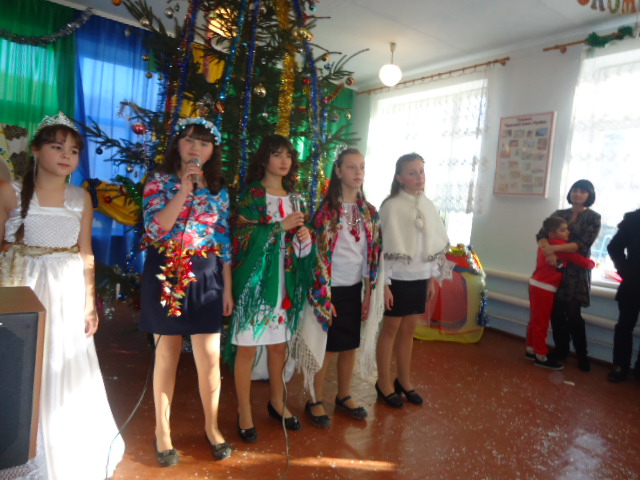 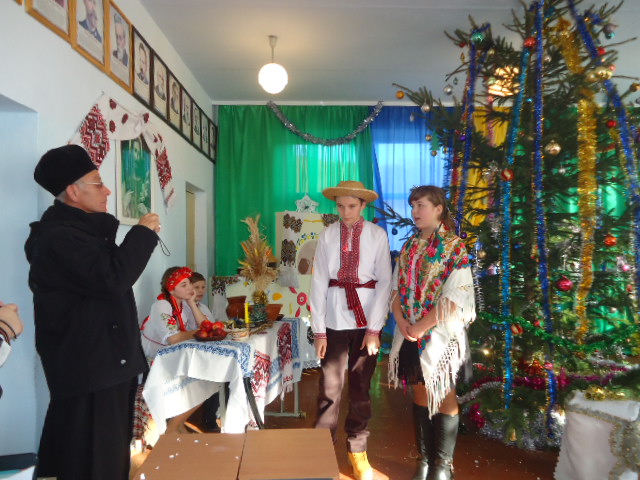 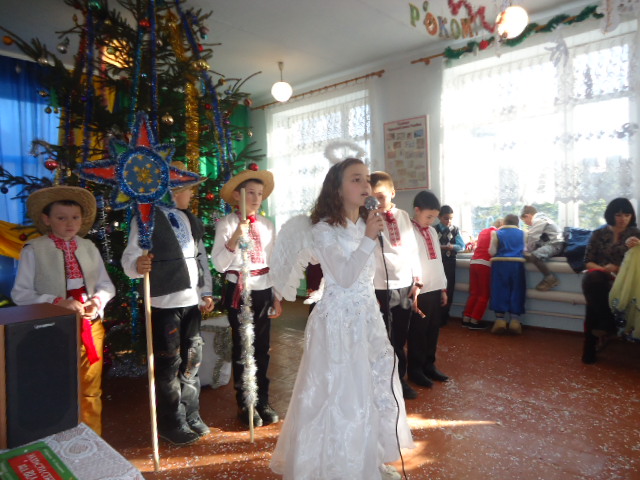 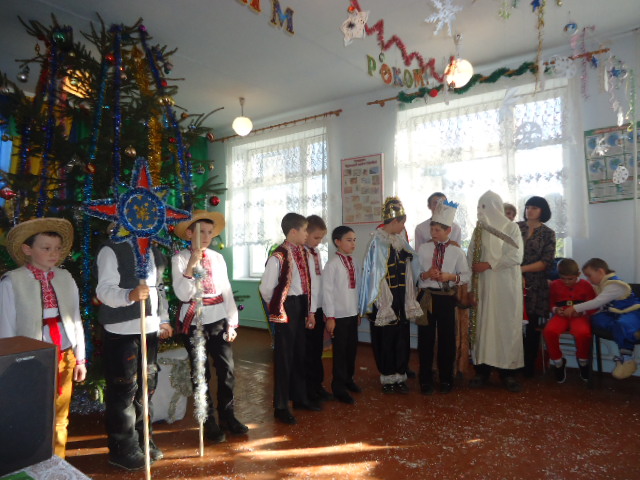 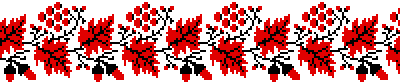 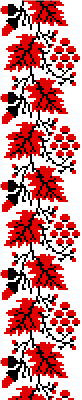 Різдвяні вертепи
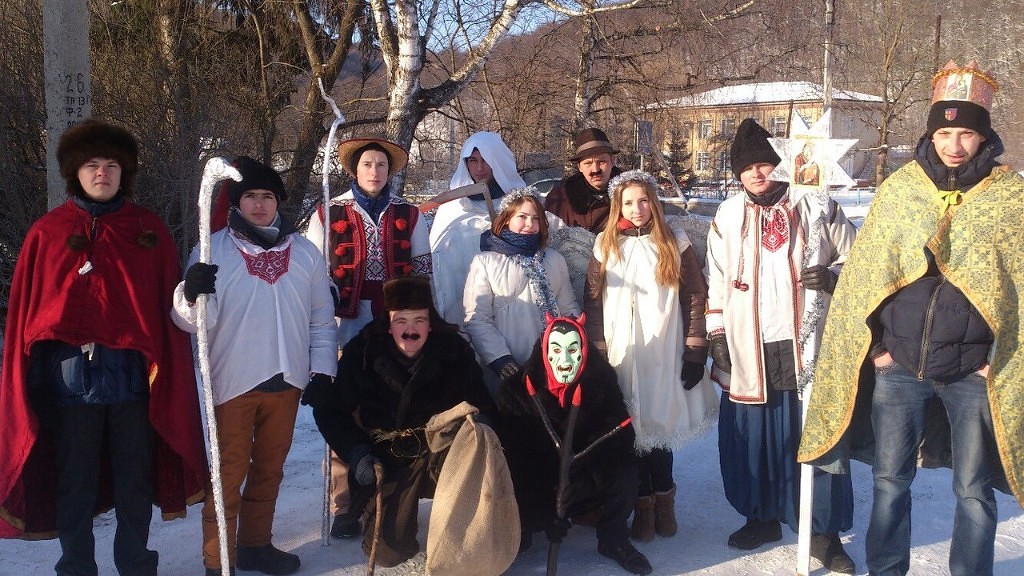 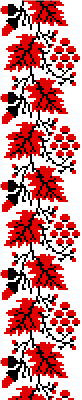 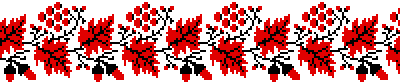 Юрій Богданович Брилинський — український актор. Заслужений артист України
Народився Юрій Богданович 25 березня 1942 в смт Бориня.  Від 1943 р. жив у селах Горішня Слобідка Монастириського, Шульганівка і Ягільниця Чортківськго районів Тернопільської області.
У 1960–1964 рр. навчався на філологічному факультеті Львівського університету. Від 1963 р. — актор Львівського академічного (нині національного) українського драматичного театру ім. М. Заньковецької. Зіграв понад 120 ролей на сцені, знімався в кінофільмах.
Першою була вистава «Гайдамаки», з якої й почалася творча стезя актора 50 років тому.
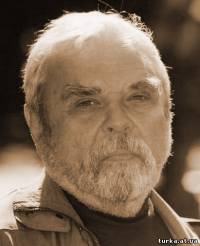 Музична краєзнавча скарбничка
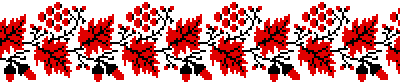 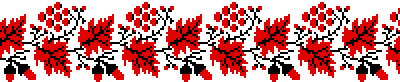 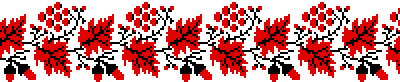 Знайомство з творчістю Соломії Крушельницької
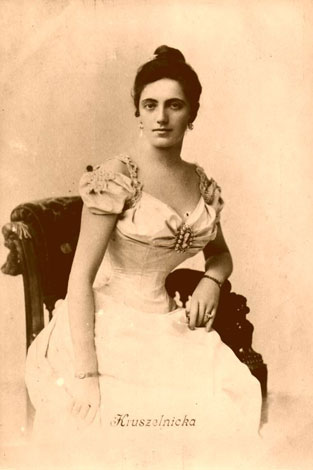 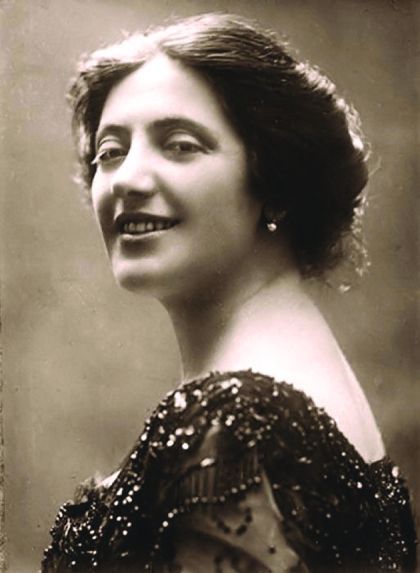 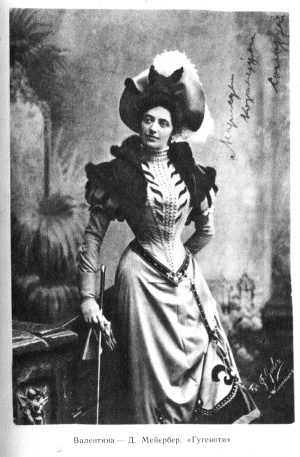 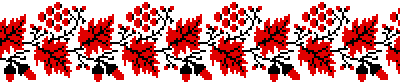 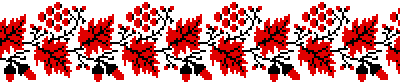 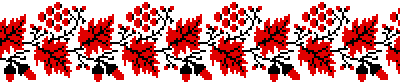 Етнічна музика
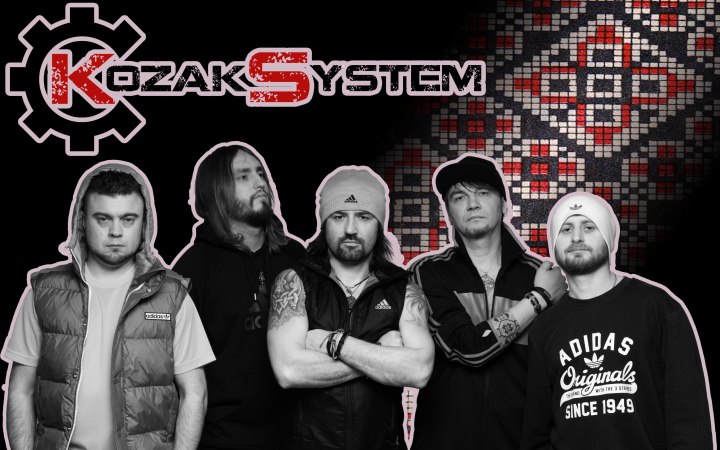 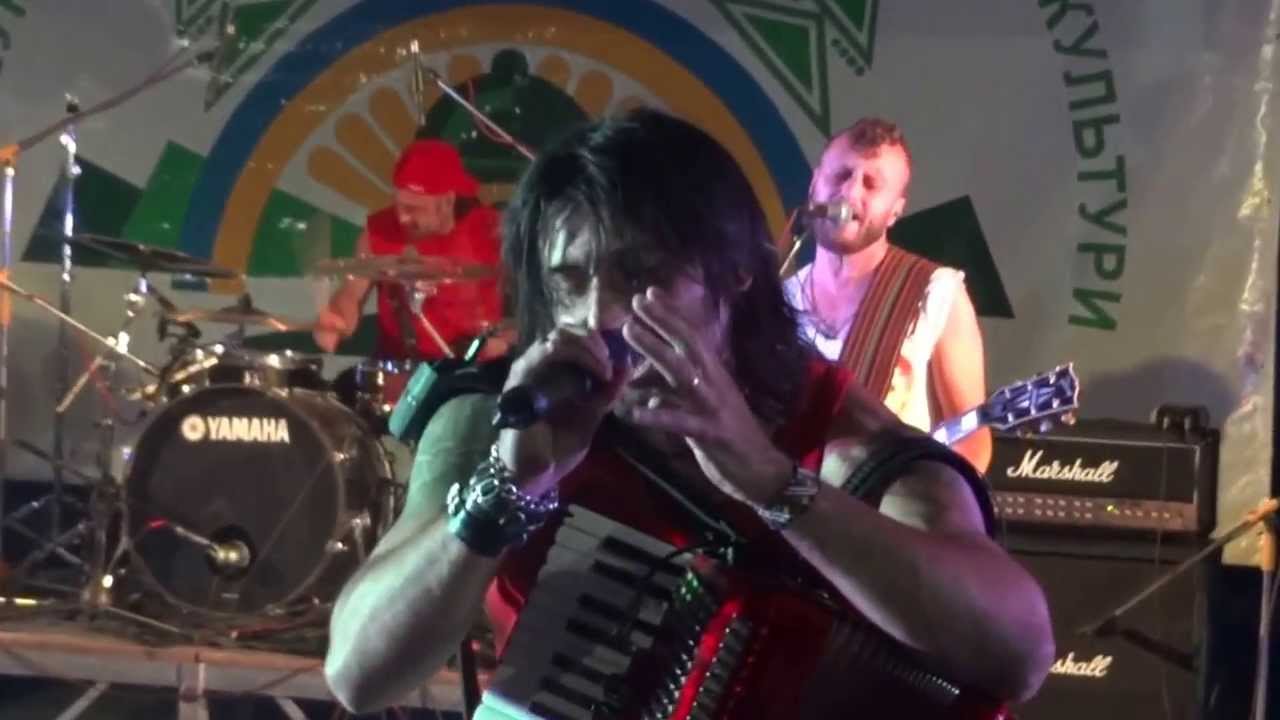 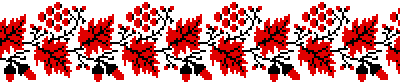 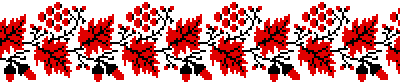 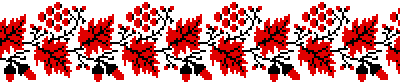 Музичний проект “Альбом стилізацій”
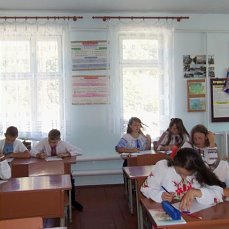 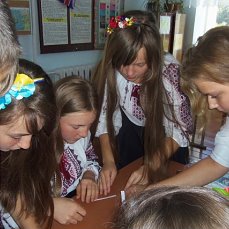 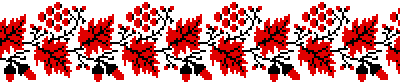 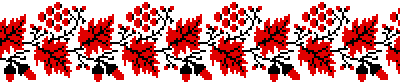 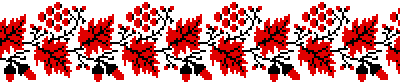 Позакласна робота
Районний огляд вертепів
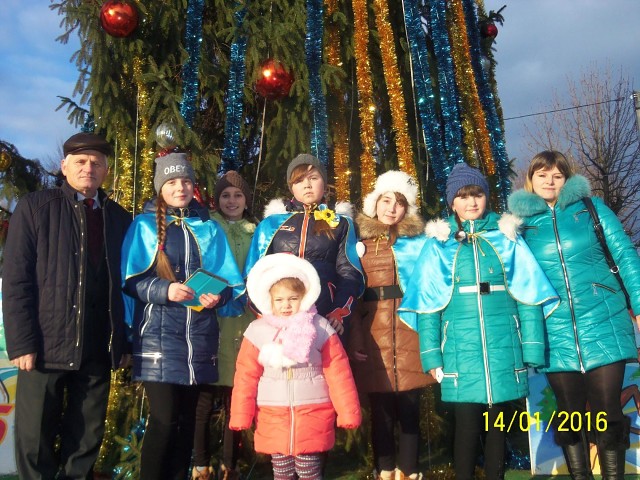 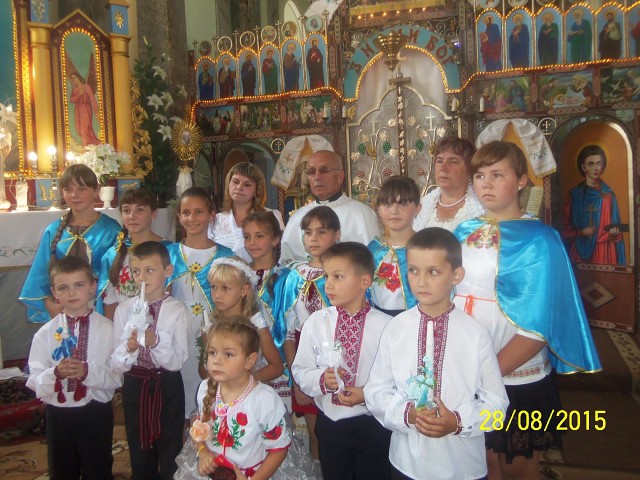 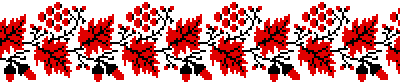 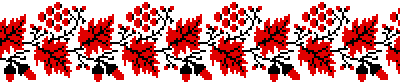 Огляд гаївок
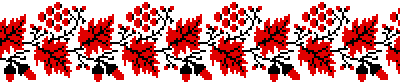 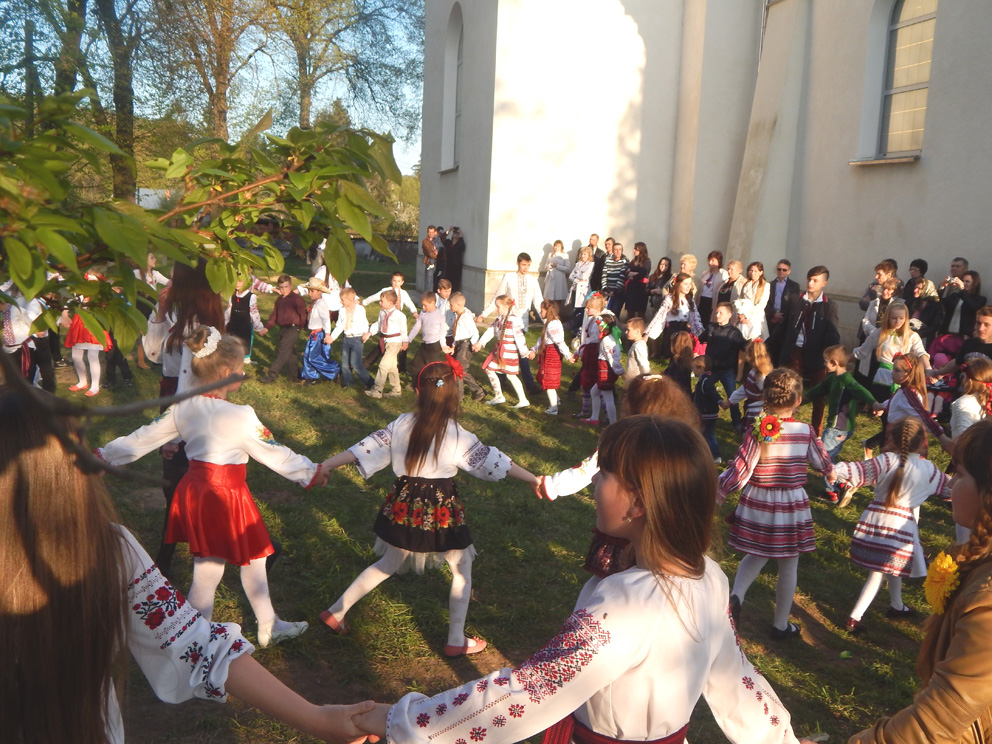 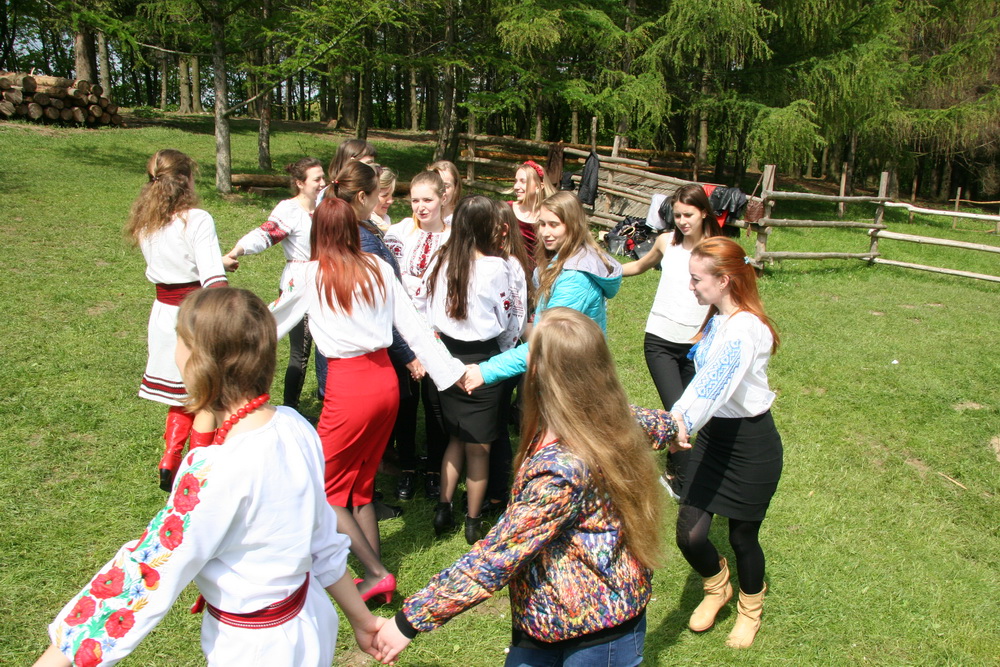 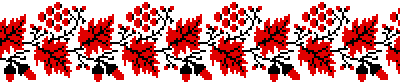 Андріївські вечорниці
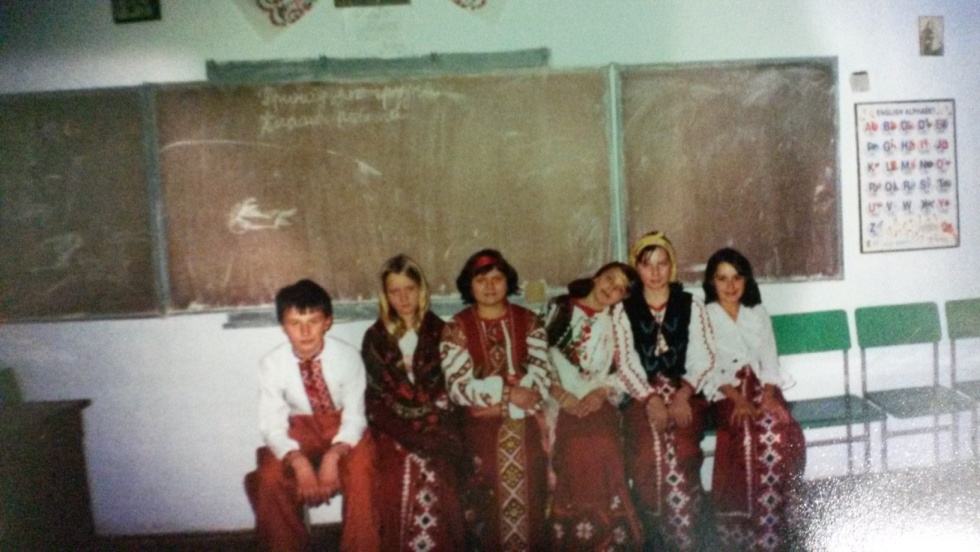 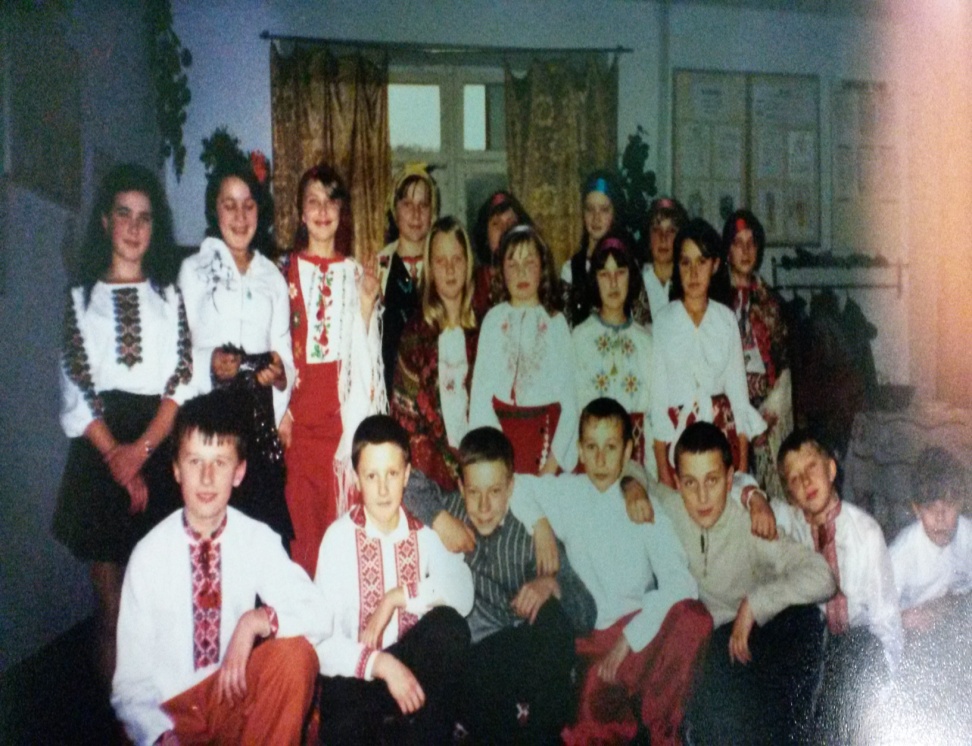 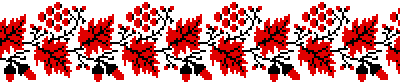 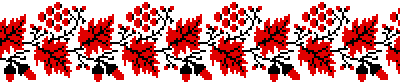 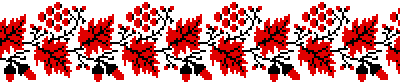 “Традиції моєї родини”
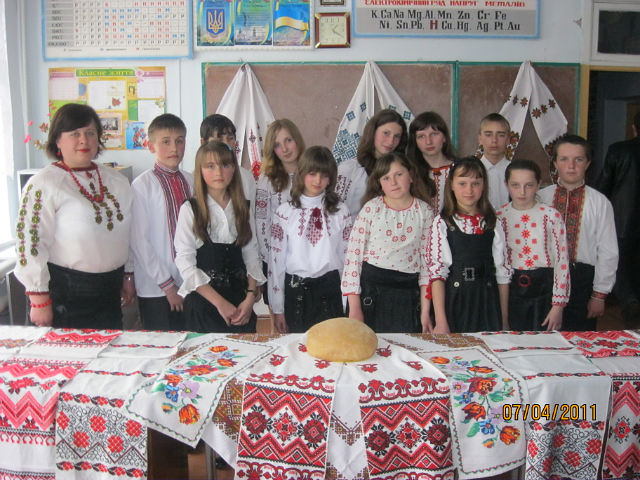 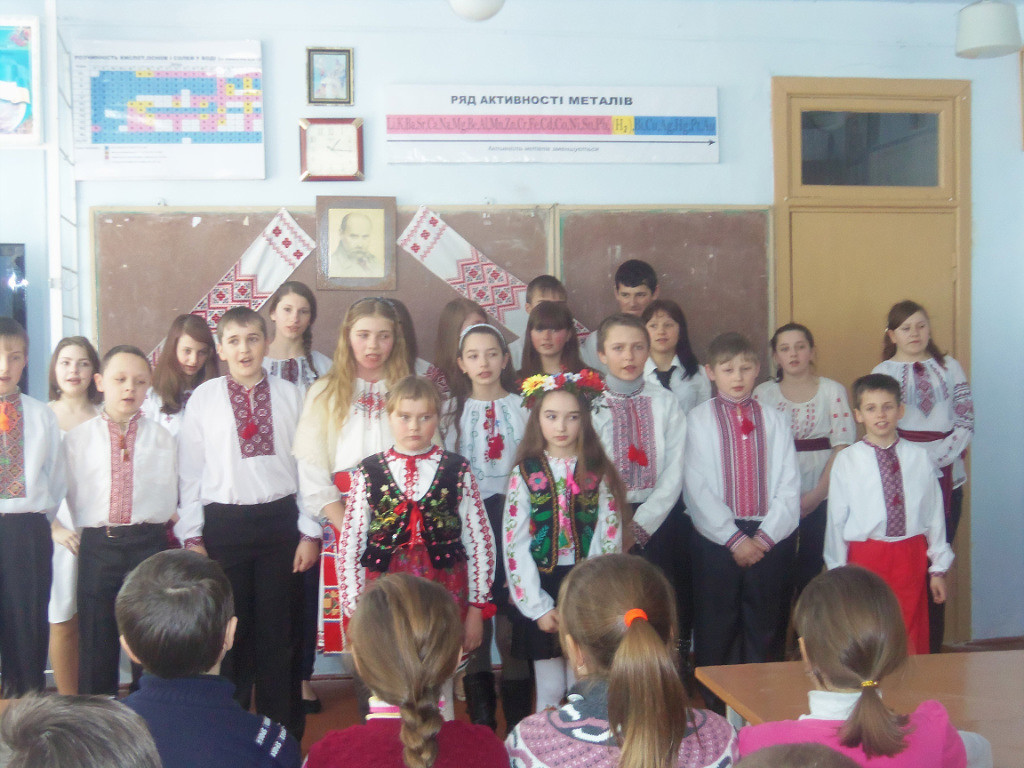 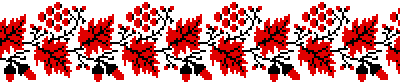 “Молитва за Україну”
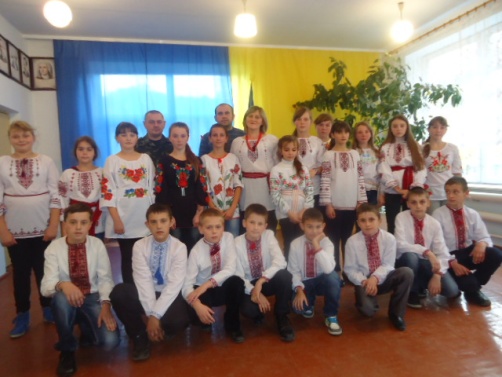 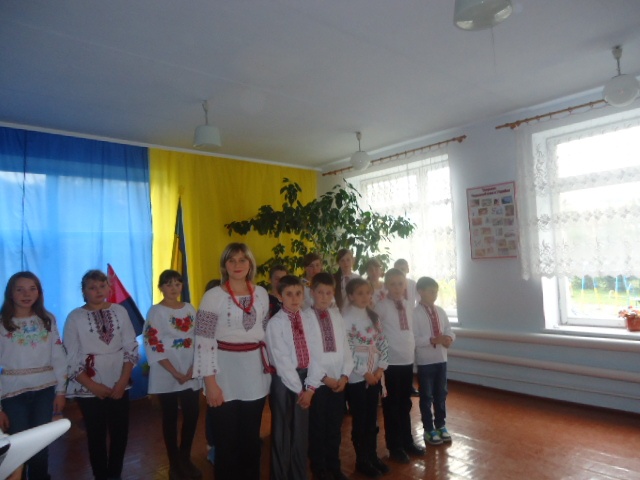 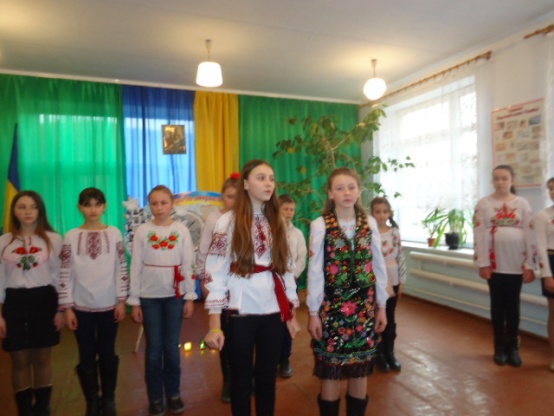 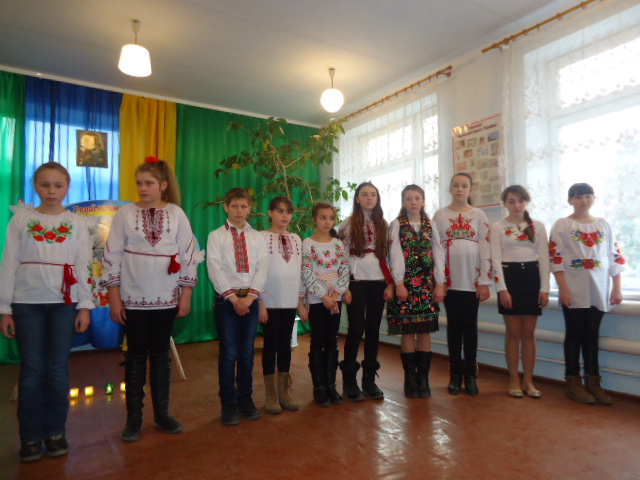 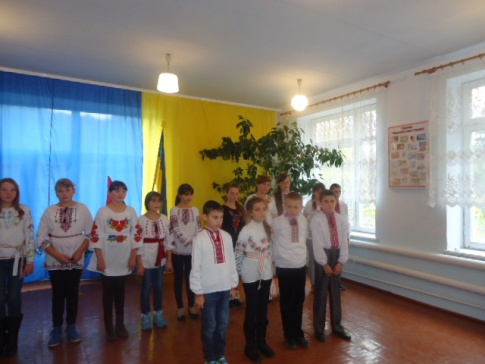 “Свята Покрова”
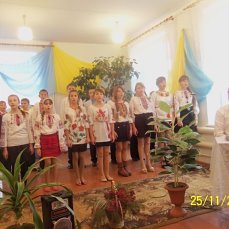 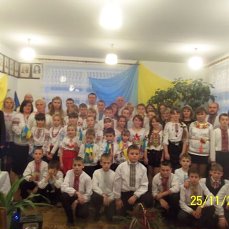 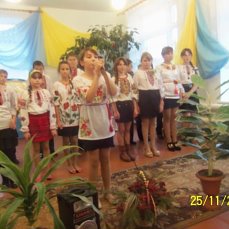 Великий етнограф та фолькльорист
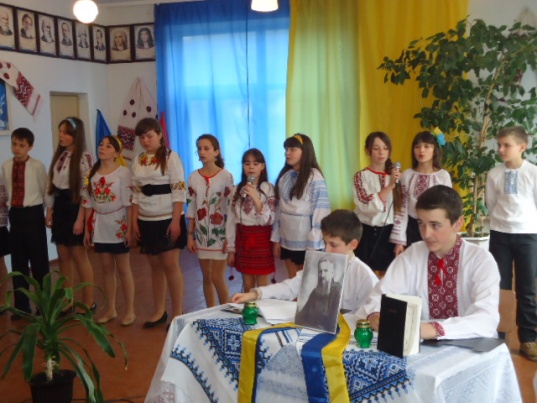 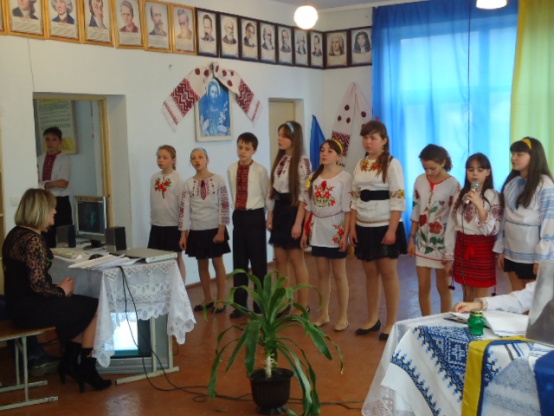 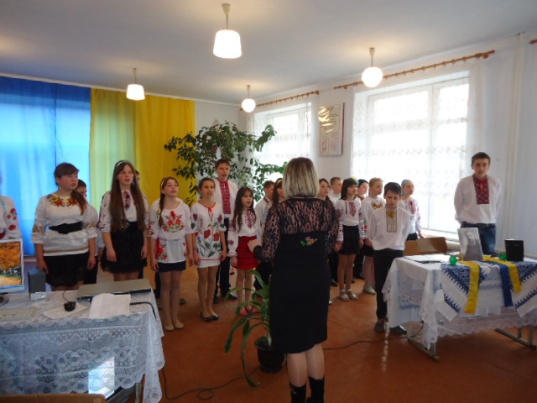 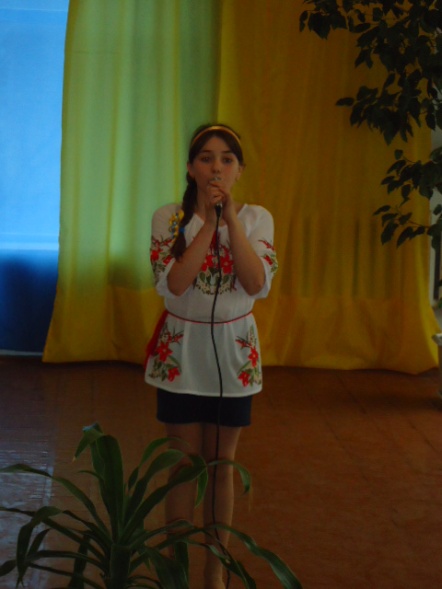 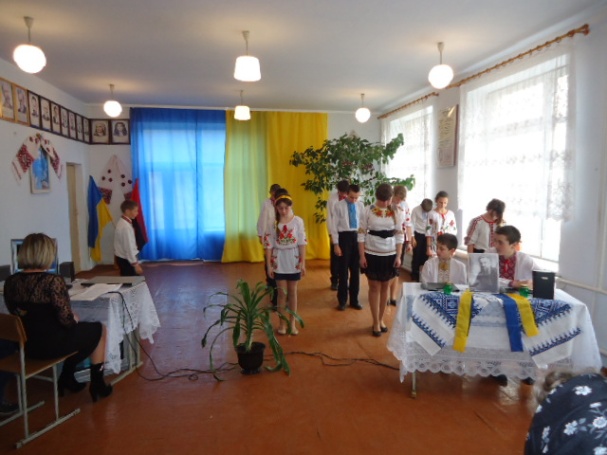 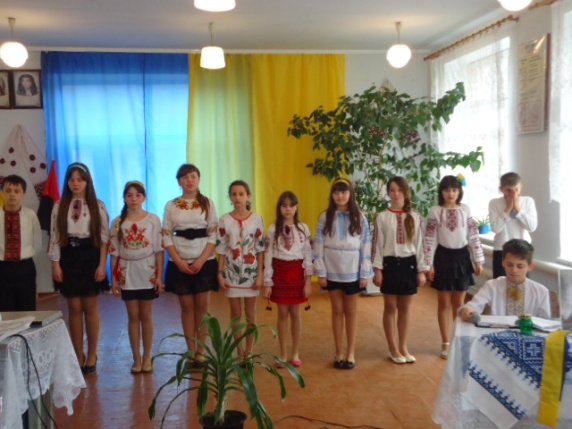 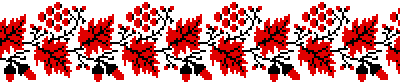 Українці танцюють
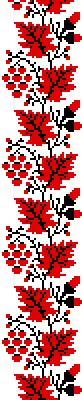 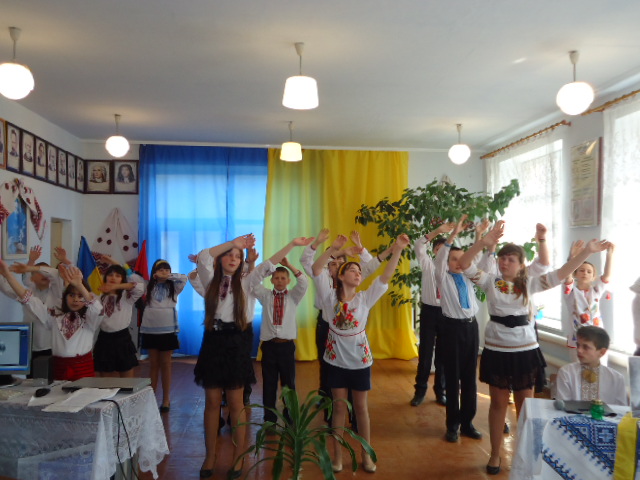 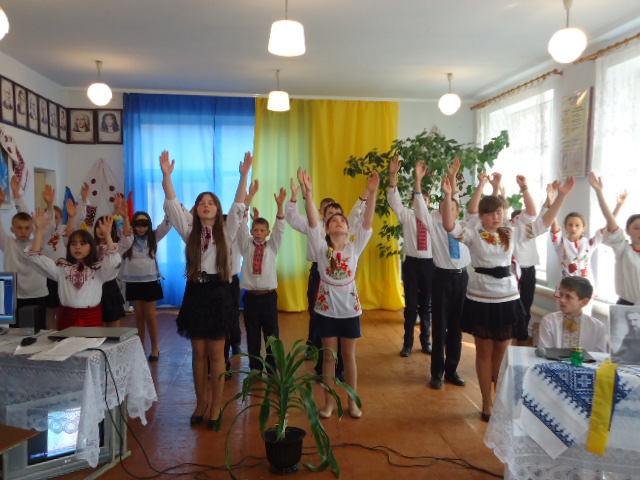 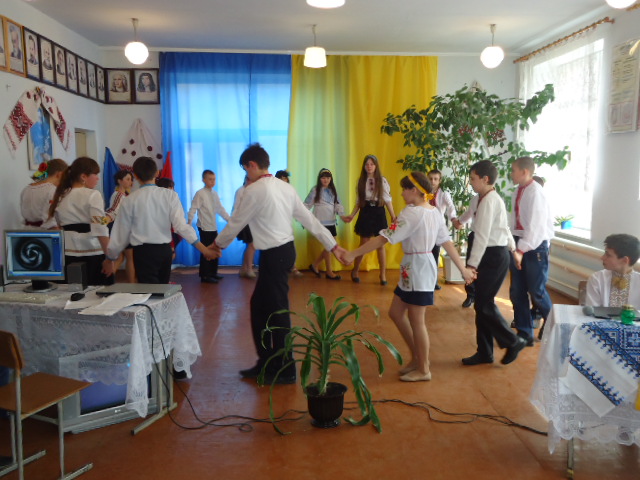 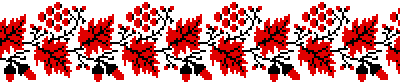 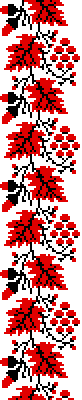 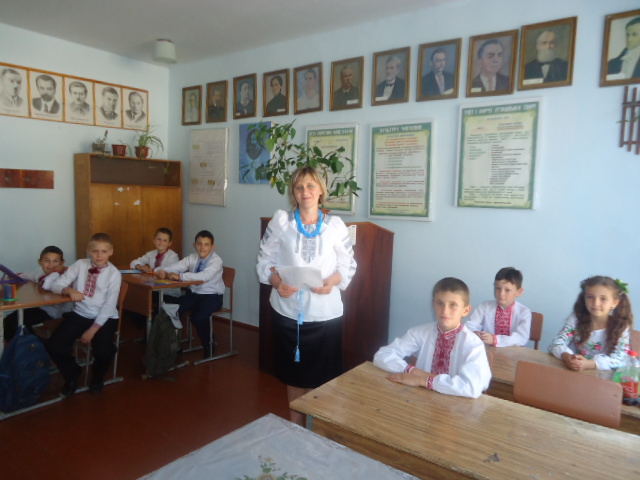 Використання елементів фольклорного матеріалу на уроках музичного мистецтва наближає школярів до сформованих протягом століть уявлень про українську ментальність, генетичний код нації.
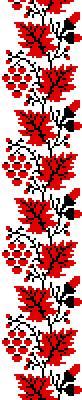 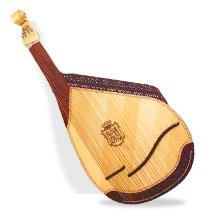 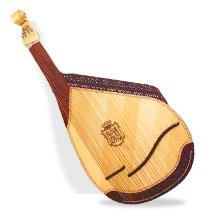 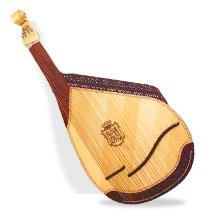 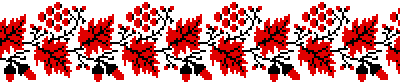